Куда отправимся?
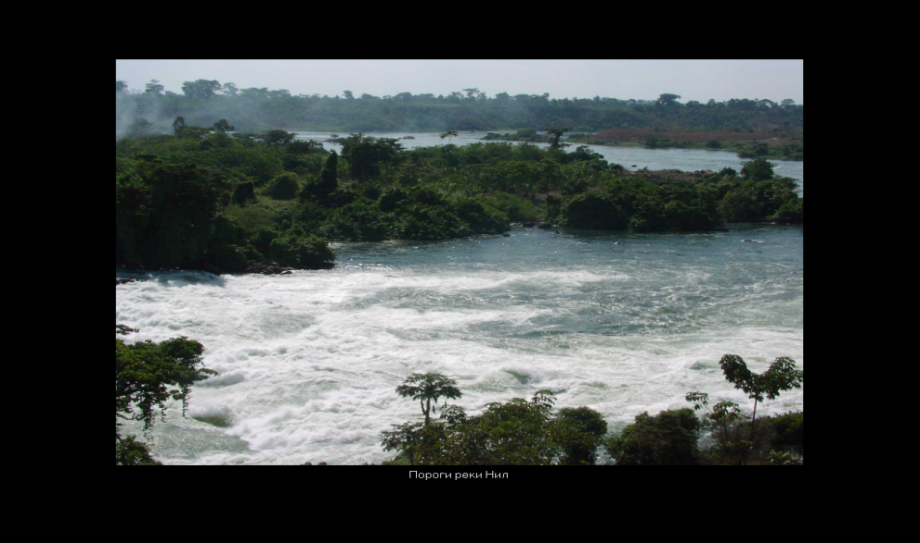 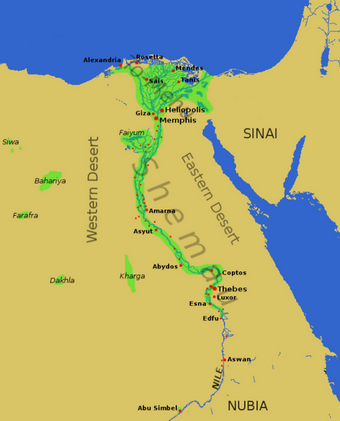 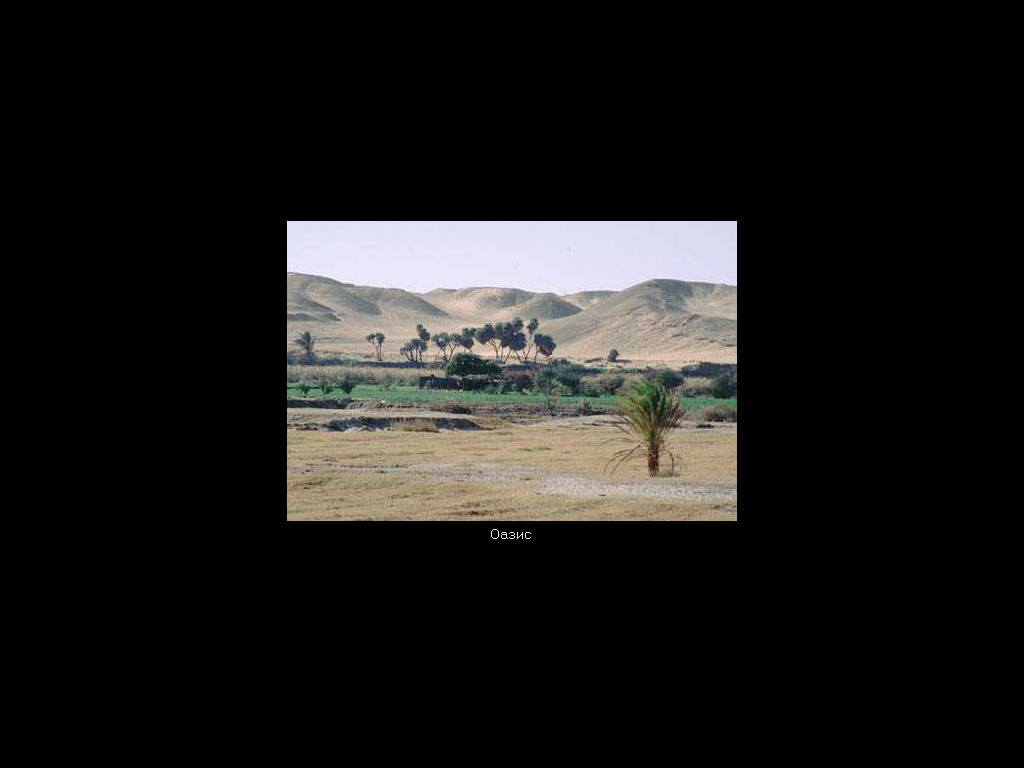 Пороги
Дельта
Оазисы 
Пустыня
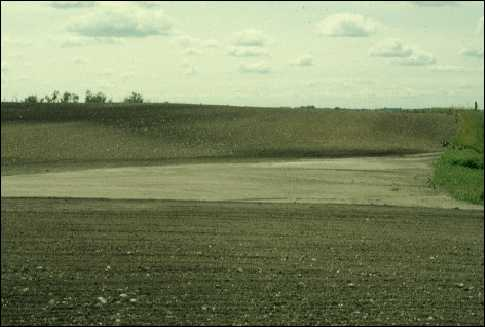 Путешествие в Древний Египет
Викторина-игра
Цель: повторение полученных знаний о Древнем Египте
ЧТОБЫ ОТПРАВИТЬСЯ В ПУТЕШЕСТВИЕ, НУЖНО КУПИТЬ БИЛЕТ… НУЖНЫ ДЕНЬГИ…ОНИ В СЕЙФЕ…
ЗНАНИЕ – СИЛА!
ИНФОРМАЦИЯ СТОИТ ДЕНЕГ
СЕЙФЧтобы его открыть, нужен код
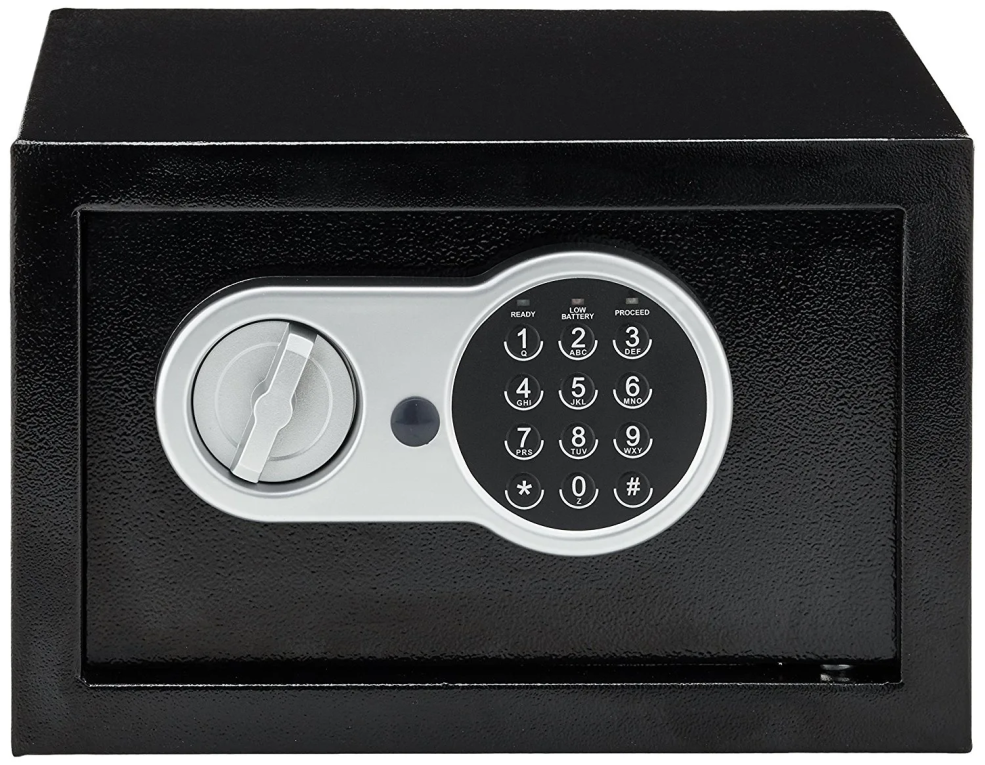 Выбери номер иллюстрации, которая относится к теме «Египет»
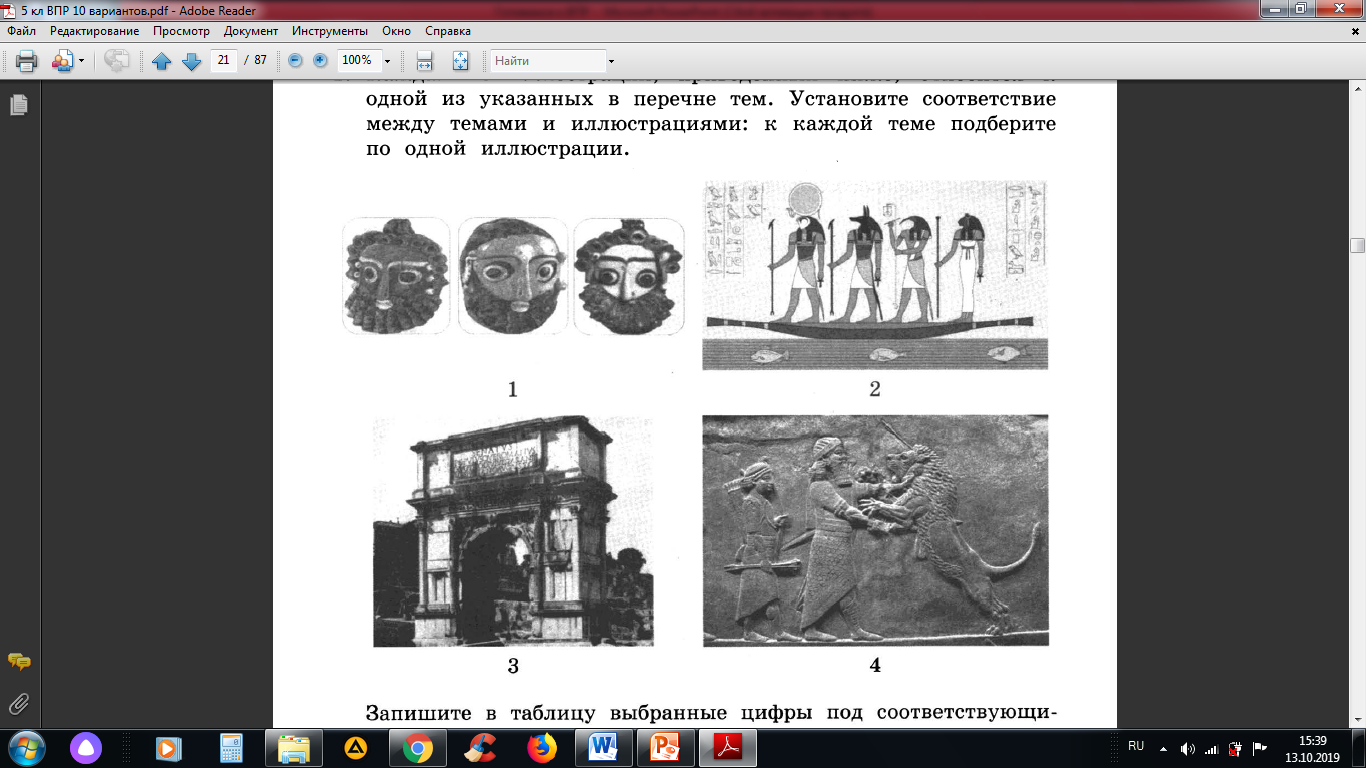 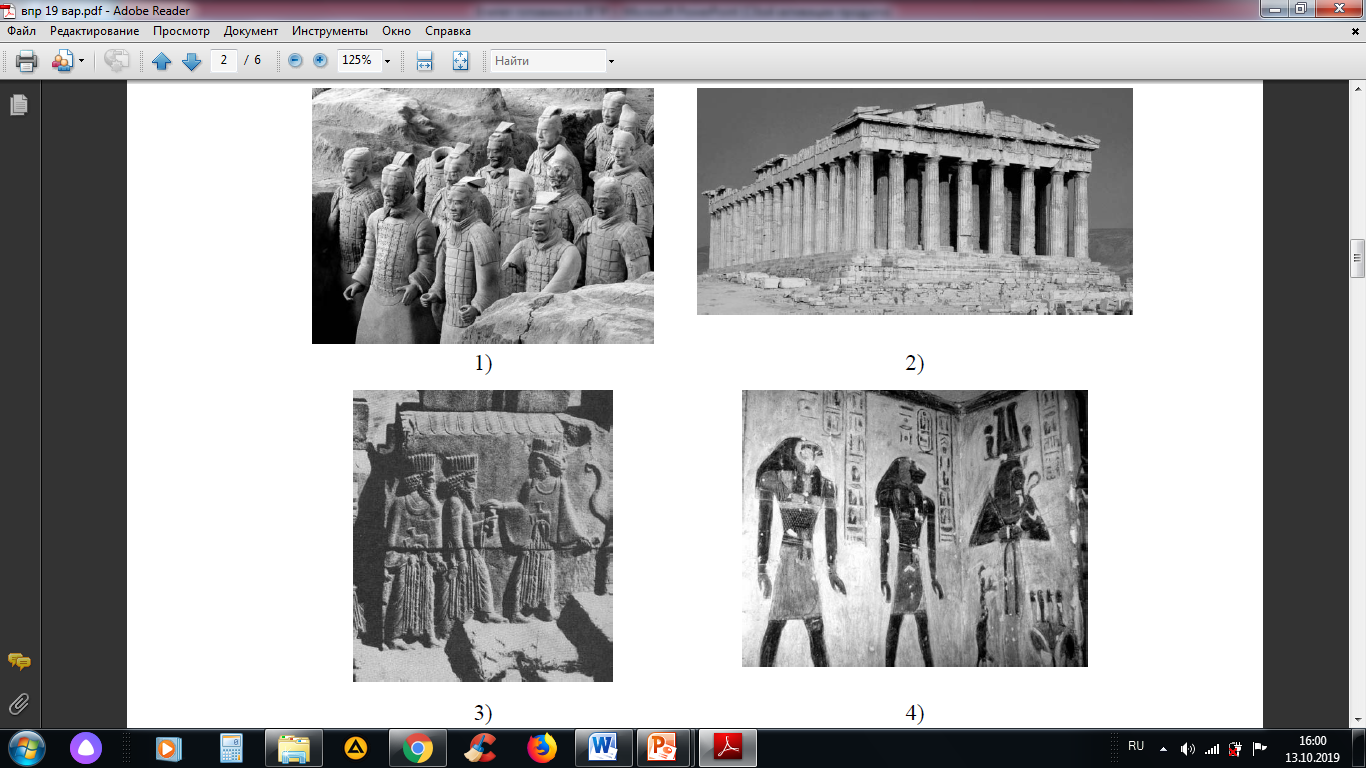 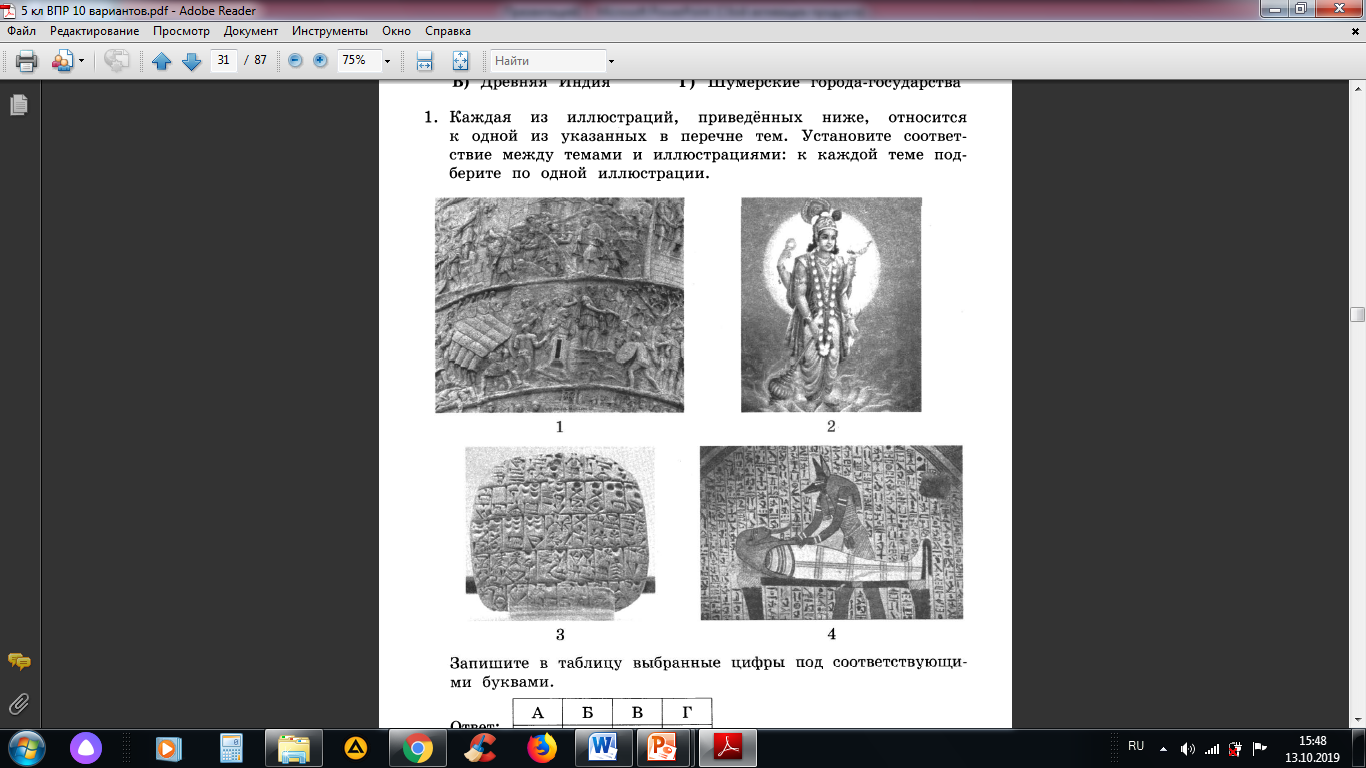 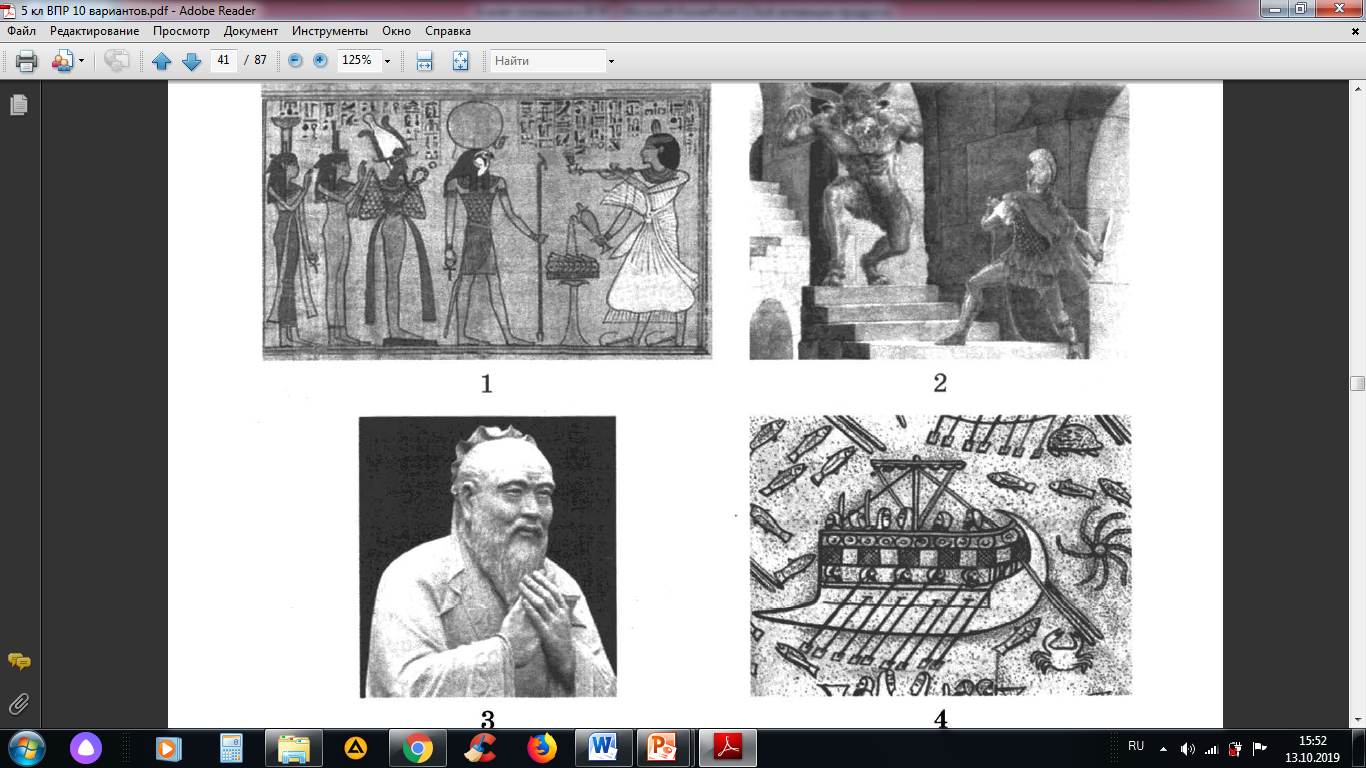 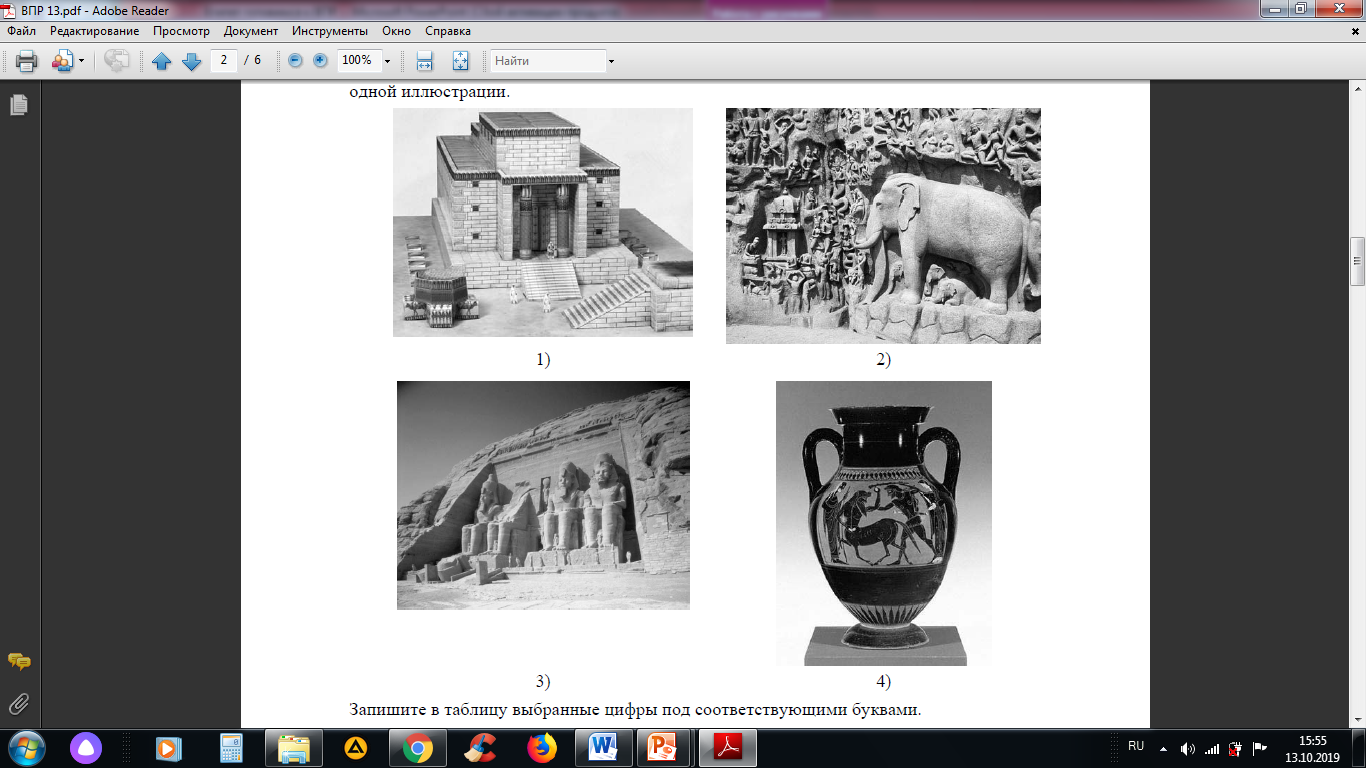 Проверим:
2,  4,  4,  1,  3
Ура! Мы добыли код!
Летим!!! Египет! Встречай!
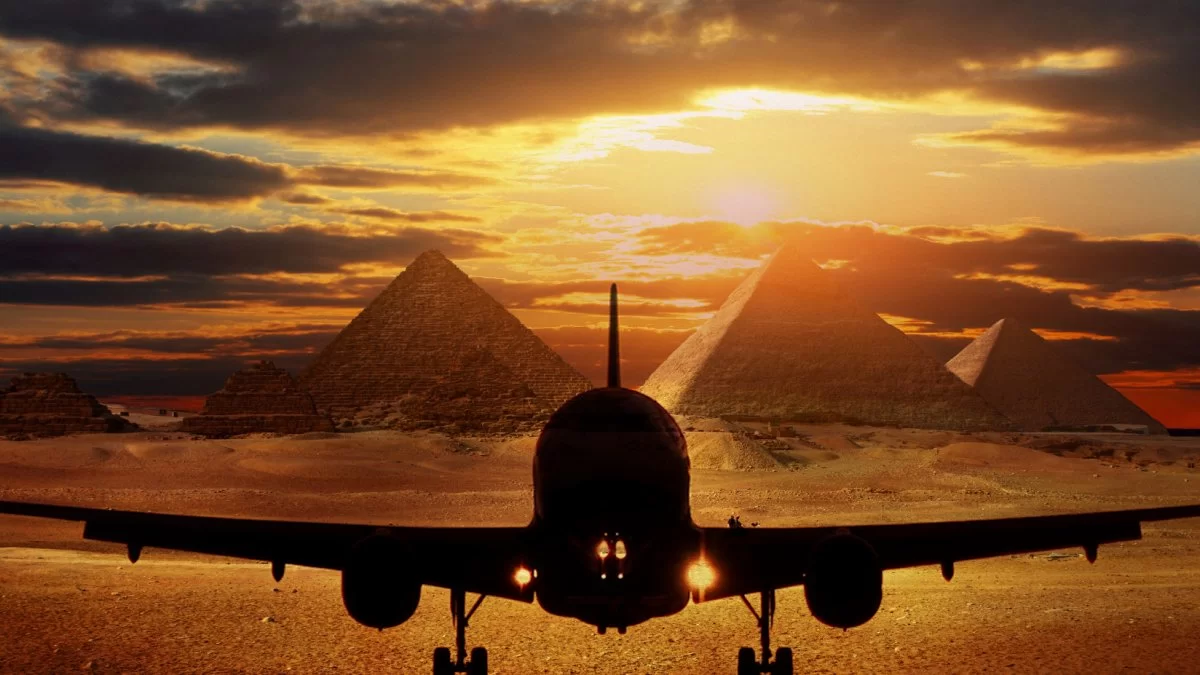 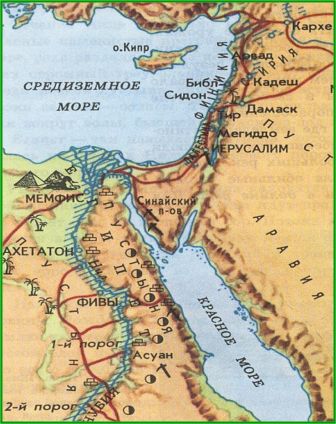 Покажите на карте:

Страну Египет
Реку Нил
дельту Нила
оазисы
столицу Египта
12
Поработаем с контурной картой
Вы – опытный путешественник. 
Покажите Древний Египет.
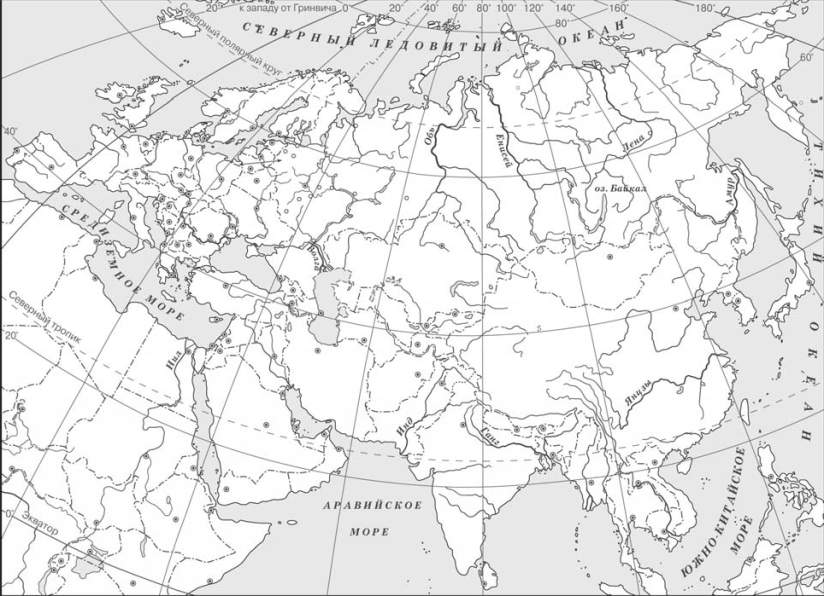 А что мы знаем о стране?Пока летим – послушаем рассказ туриста во времени
«Путешествие сквозь века»
В августе, на машине времени, я попал в Древний Египет, там в то время началась засуха - Нил не разливался уже много лет и сильно обмелел. Зато остальные реки Египта можно было перейти вброд. На корабле я доплыл до первого порога Нила, расплатился с капитаном, взял сдачу- горсть золотых монет. Я пошел к самой высокой пирамиде, в которой был похоронен Тутанхамон. Начался ливень, я спрятался в дубовой роще. Потом стал искать вход в пирамиду, но выяснилось, что гробница Тутанхамона разграблена – ни одной вещи не осталось…
А он там точно был??? Или хоть раз бы учебник открыл, что ли…
«Путешествие сквозь века»Найди ошибки
В августе, на машине времени, я попал в Древний Египет, там в то время началась засуха - Нил не разливался уже много лет и сильно обмелел. Зато остальные реки Египта можно было перейти вброд. На корабле я доплыл до первого порога Нила, расплатился с капитаном, взял сдачу- горсть золотых монет. Я пошел к самой высокой пирамиде, в которой был похоронен Тутанхамон. Начался ливень, я спрятался в дубовой роще. Потом стал искать вход в пирамиду, но выяснилось, что гробница Тутанхамона разграблена – ни одной вещи не осталось…
жрецы
Жители Египта
В каком порядке вы распределили бы представителей египетского общества (начиная с самого главного)
вельможа
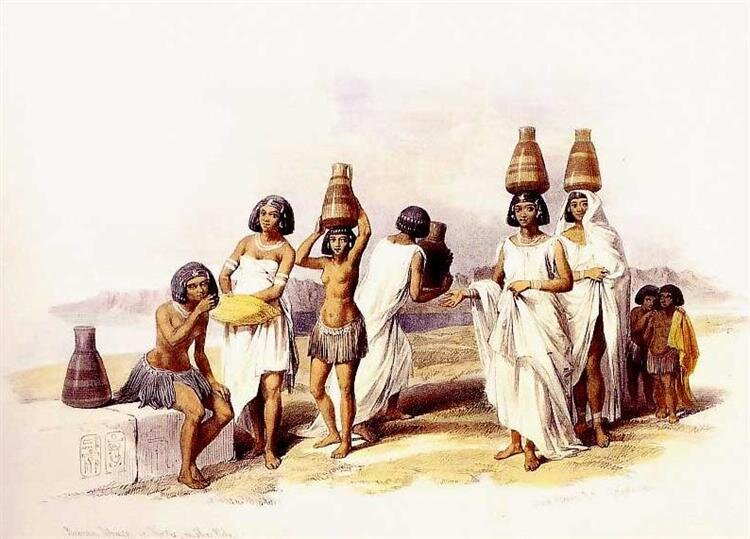 писцы
фараон
воины
рабы
крестьяне
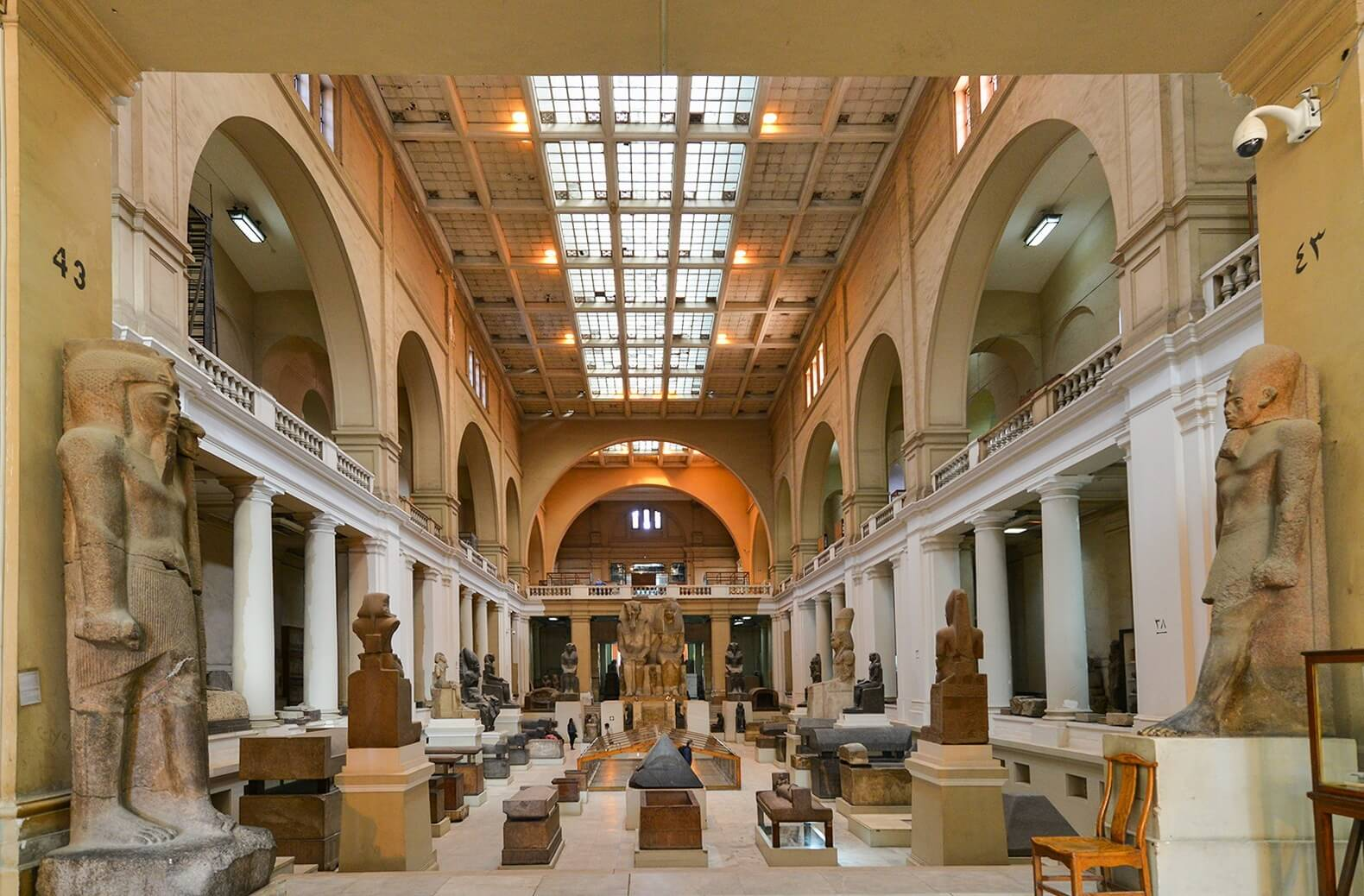 СКОРЕЕ В КАИР! МУЗЕЙ ЖДЕТ!
Что относится к Древнему Египту?
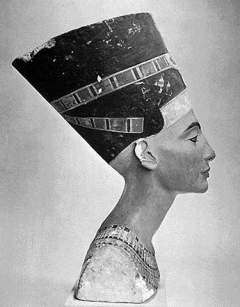 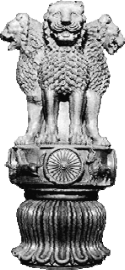 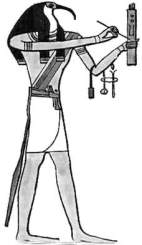 3
1
2
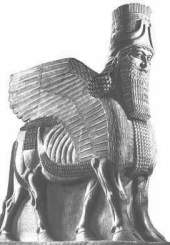 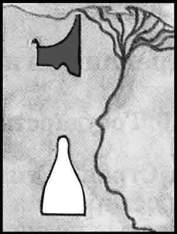 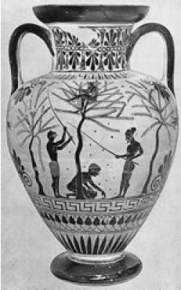 6
5
4
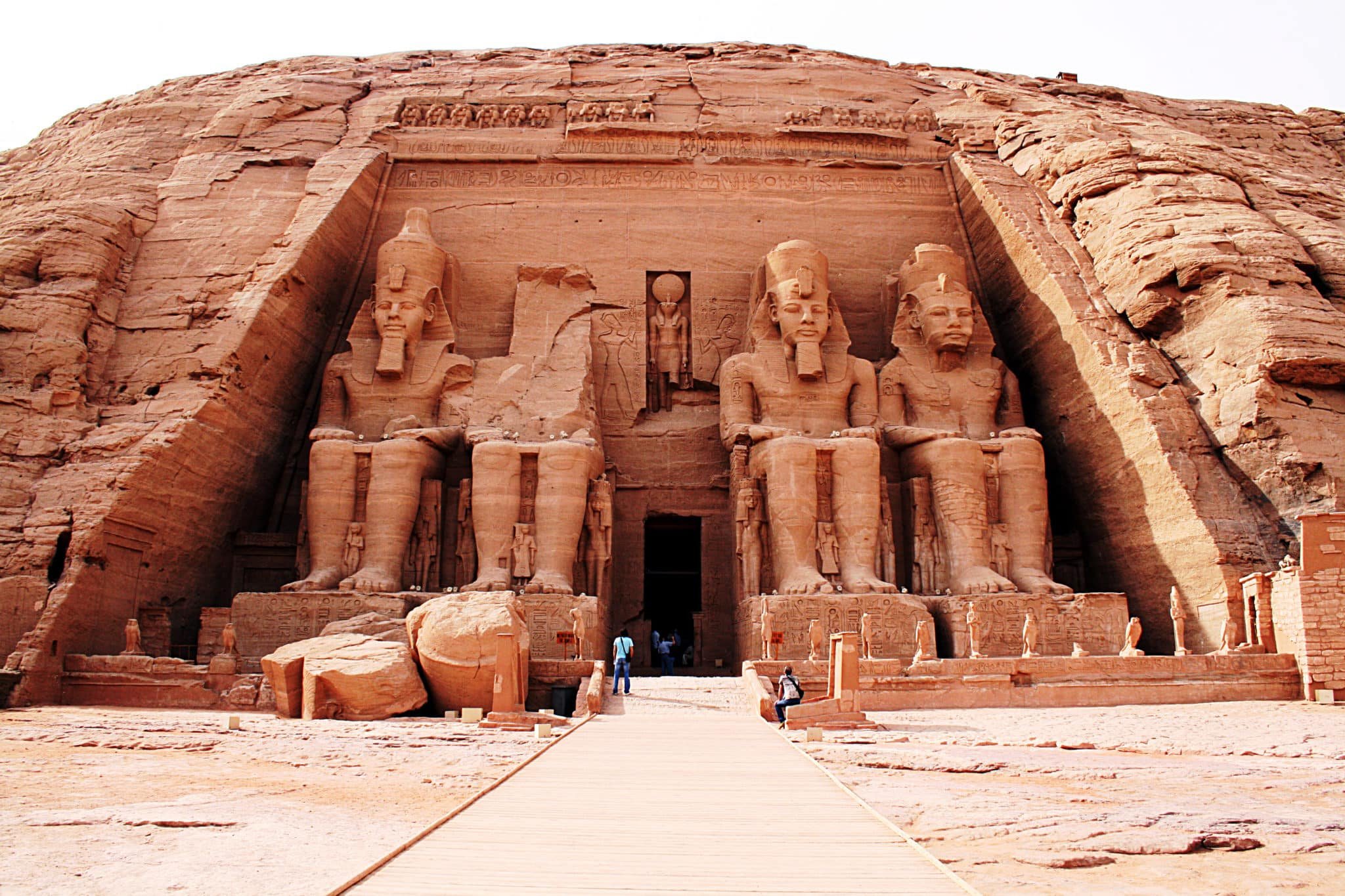 Впереди храм!
Идем!
СТРАЖНИКИЧТОБЫ ПРОЙТИ МИМО КАЖДОГО, ОТВЕТЬ «да» ИЛИ «нет»
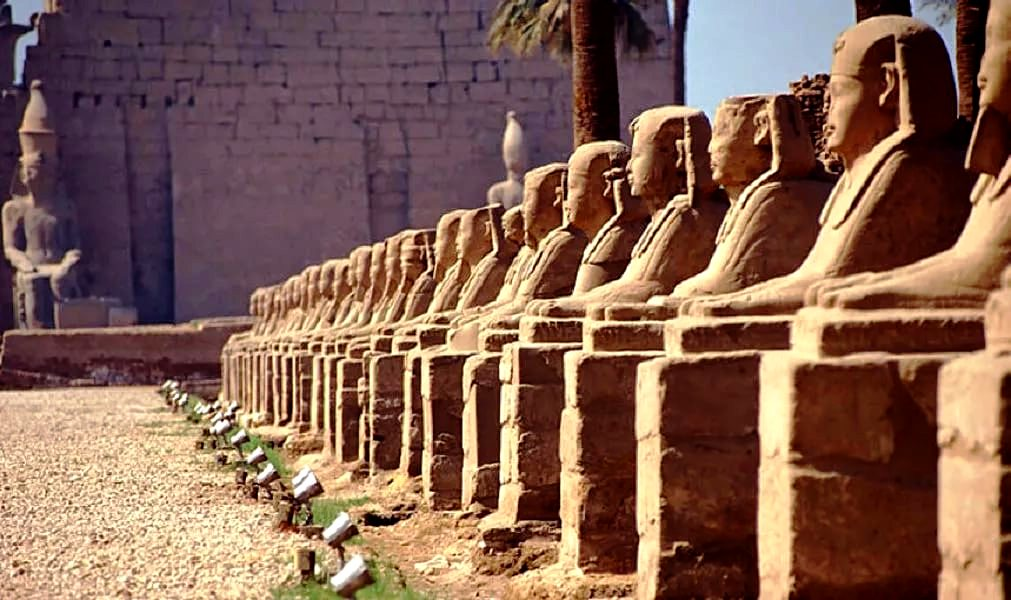 Да или нет
— Древний Египет был расположен на юге Европы? 
— На севере Египет омывается Средиземным морем? 
— Город Тир — первая столица Египта? 
— Пирамида Хеопса была построена в 125 г. до н. э.? 
— Тутмос III завоевал большую территорию? 
— Египтяне были язычниками? 
— Шамаш — главный бог египтян? 
— Египтяне писали на глиняных табличках? 
— Письмена у египтян назывались иероглифами? 
— Шадуф — так называлась корона фараона? 
— Нил — главная река Египта? 
— Для измерения времени египтяне использовали водяные часы? 
— Из тростника египтяне делали папирус?
Да или нет
— Древний Египет был расположен на юге Европы? (Нет.)
— На севере Египет омывается Средиземным морем? (Да.)
— Город Тир — первая столица Египта? (Нет.)
— Пирамида Хеопса была построена в 125 г. до н. э.? (Нет.)
— Тутмос III завоевал большую территорию? (Да.)
— Египтяне были язычниками? (Да.)
— Шамаш — главный бог египтян? (Нет.)
— Египтяне писали на глиняных табличках? (Нет.)
— Письмена у египтян назывались иероглифами? (Да.)
— Шадуф — так называлась корона фараона? (Нет.)
— Нил — главная река Египта? (Да.)
— Для измерения времени египтяне использовали водяные часы? Да.)
— Из тростника египтяне делали папирус? Да.)
Назови богов Египта
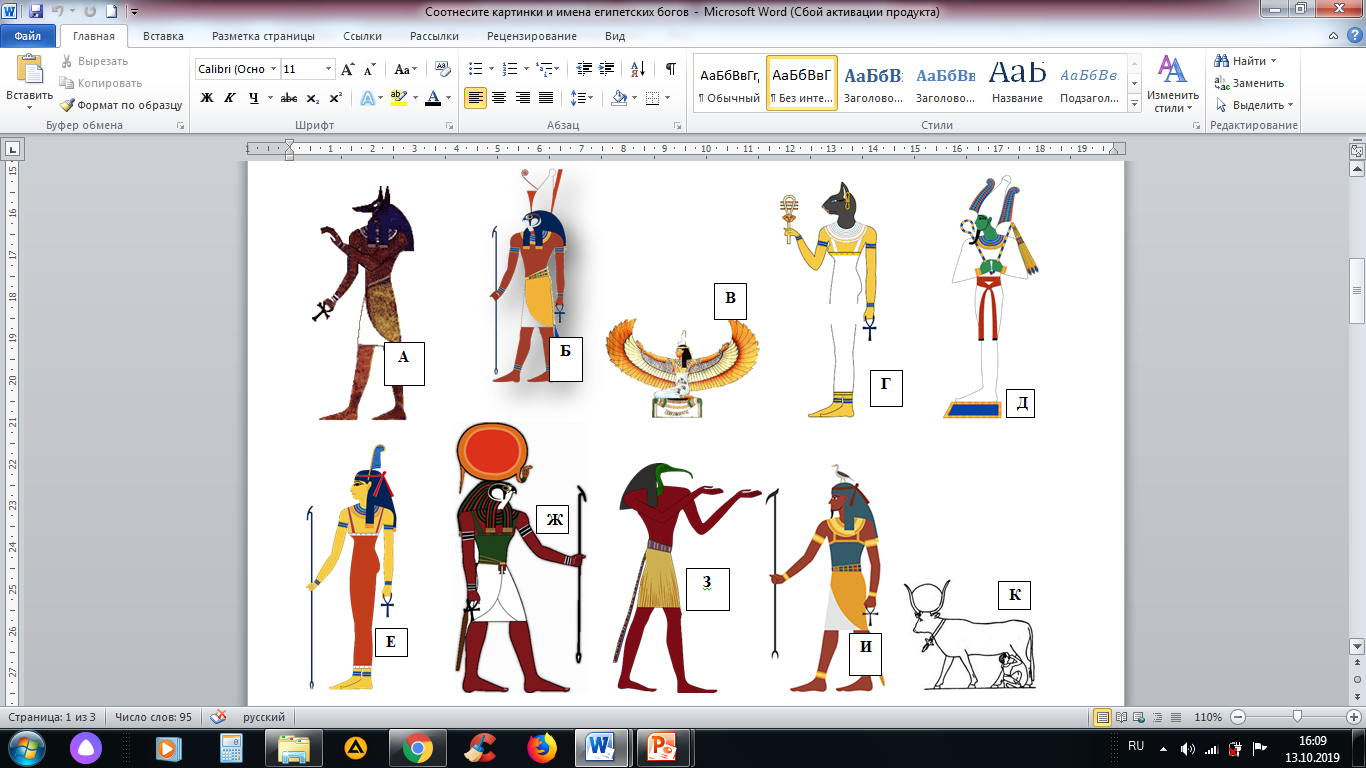 НЕОБЫЧНАЯ ВСТРЕЧА(кого мы встретили?)
Храмы были очень богаты, и жрецы пытались диктовать свою волю самим фараонам. Но однажды в XIV в. до н. э. фараон восстал против власти жрецов. Он запретил поклоняться Амону и другим богам и объявил единственным богом сияющий солнечный диск (по-древнеегипетски «Атон»).
Кто из них сменил религию в Египте?
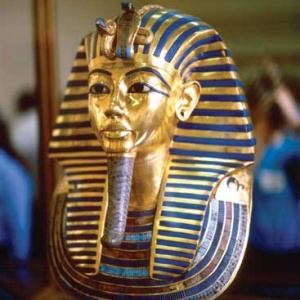 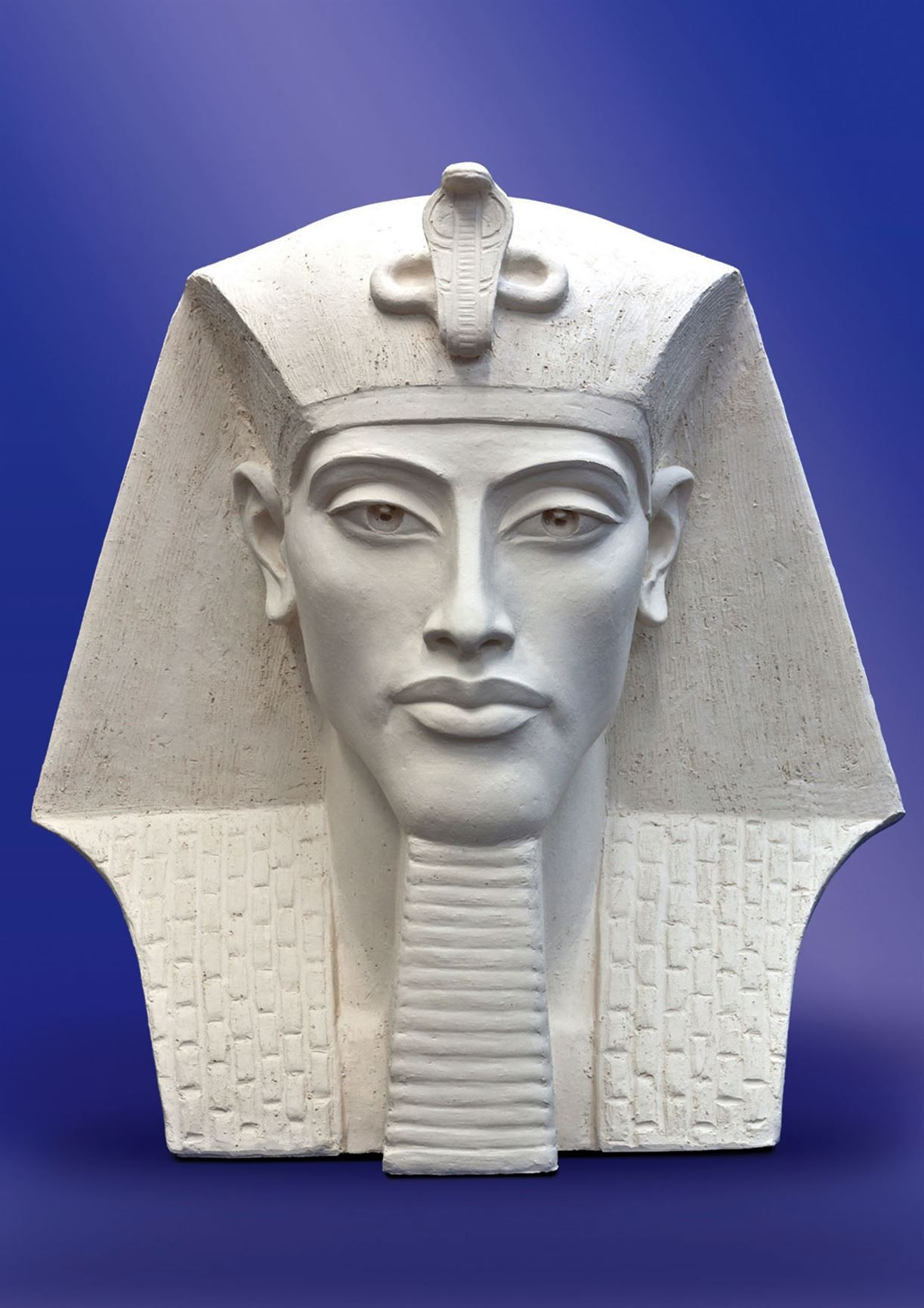 ПрогулкиЧто вы знаете о них?
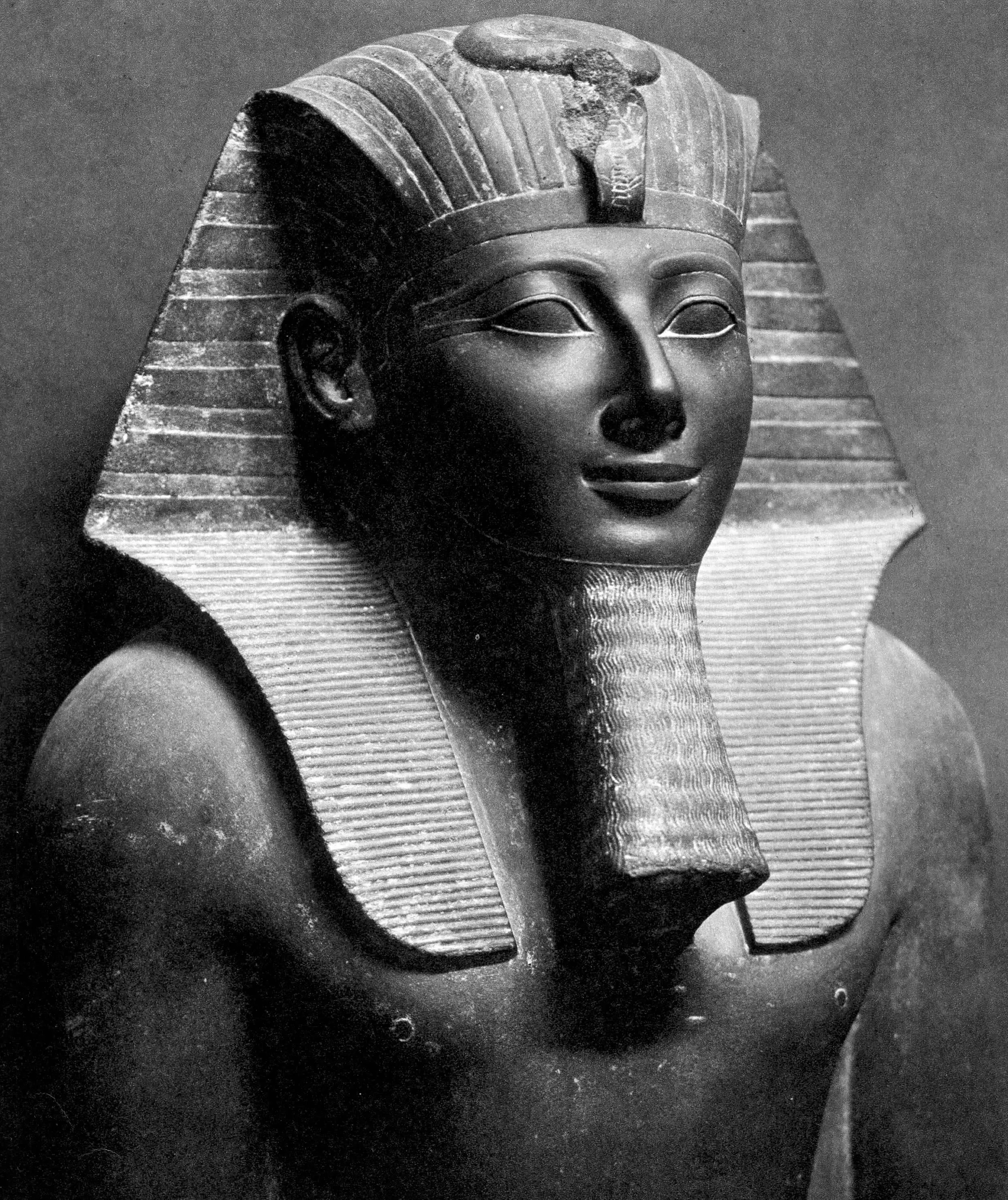 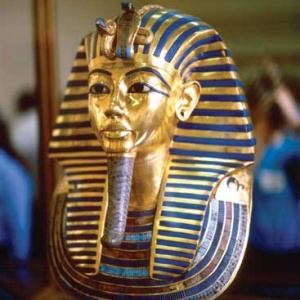 Джосер
Хеопс
Тутмос
Тутанхамон
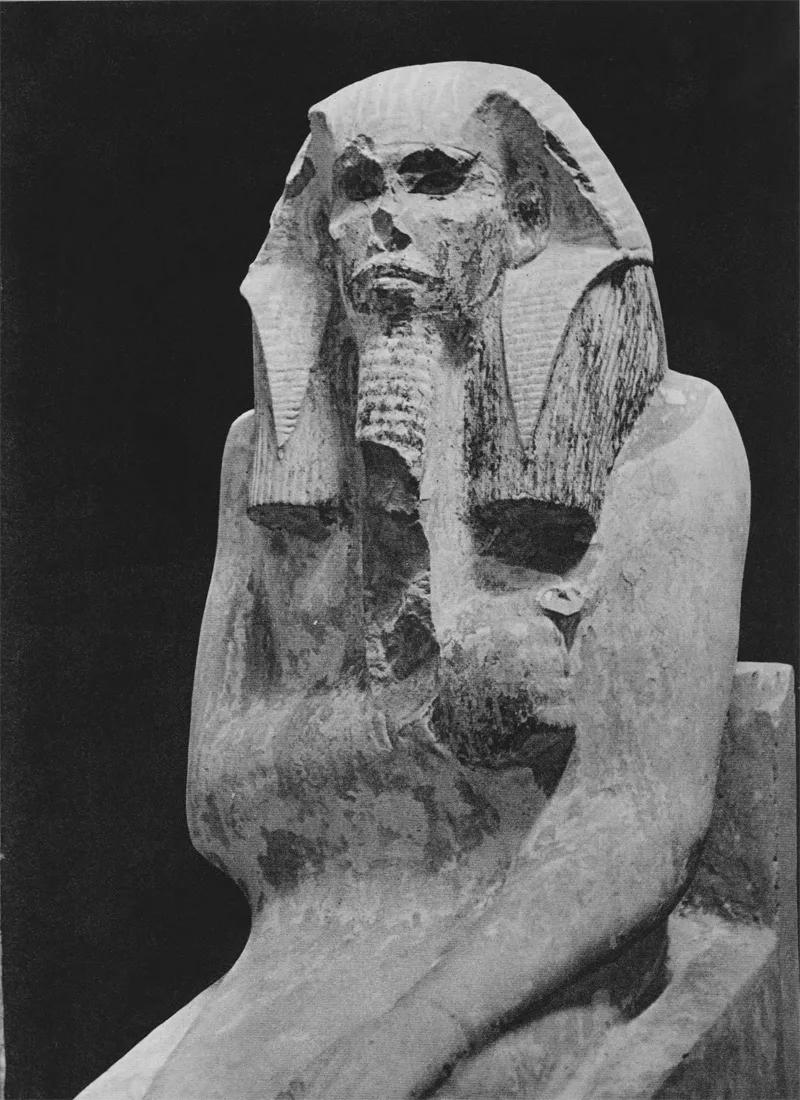 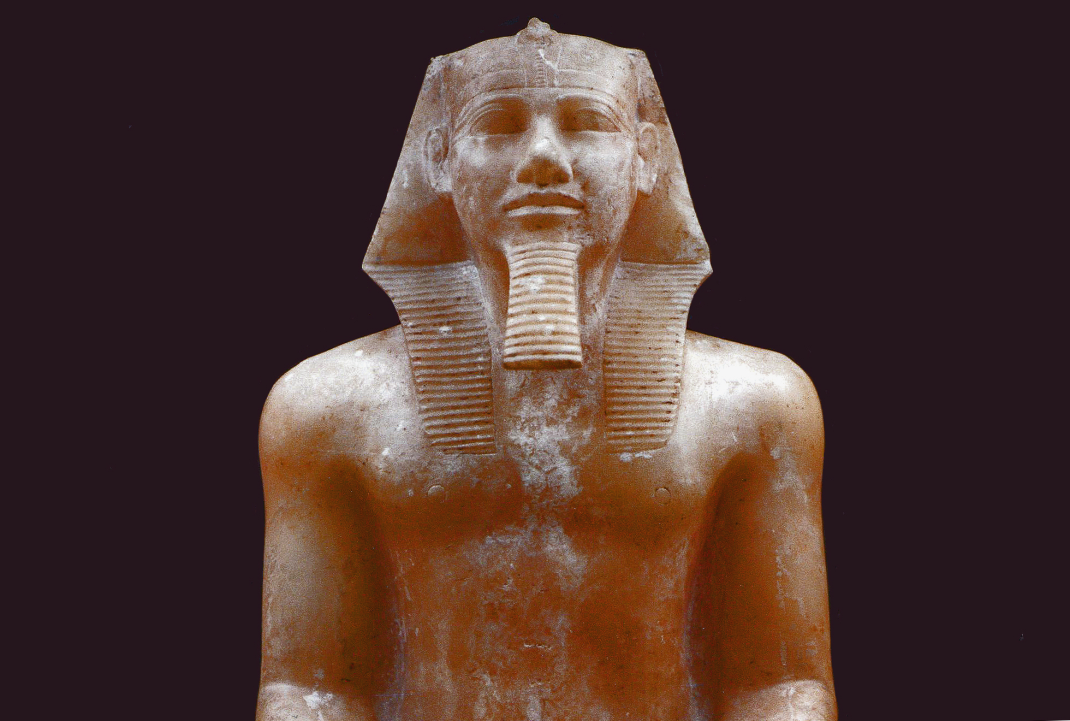 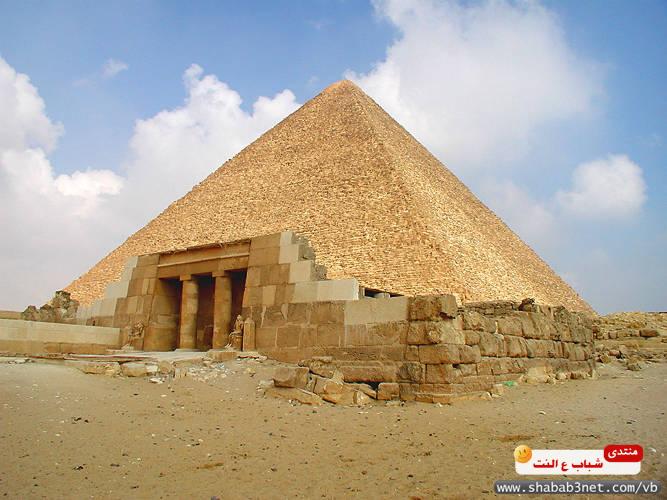 Решите задачу
2600 год до н.э.
Сколько лет назад была построена пирамида Хеопса?
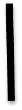 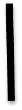 до н.э.
н.э.
2023 г.
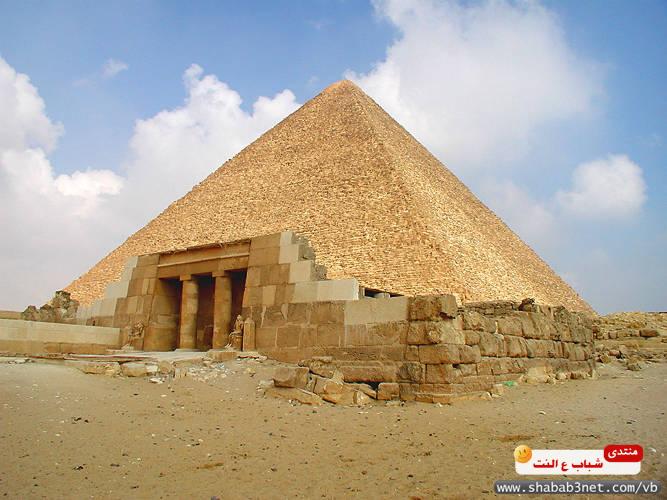 Решите задачу
2600 год до н.э.
Сколько лет назад была построена пирамида Хеопса?
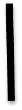 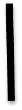 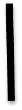 н.э.
до н.э.
2600
2023 г.
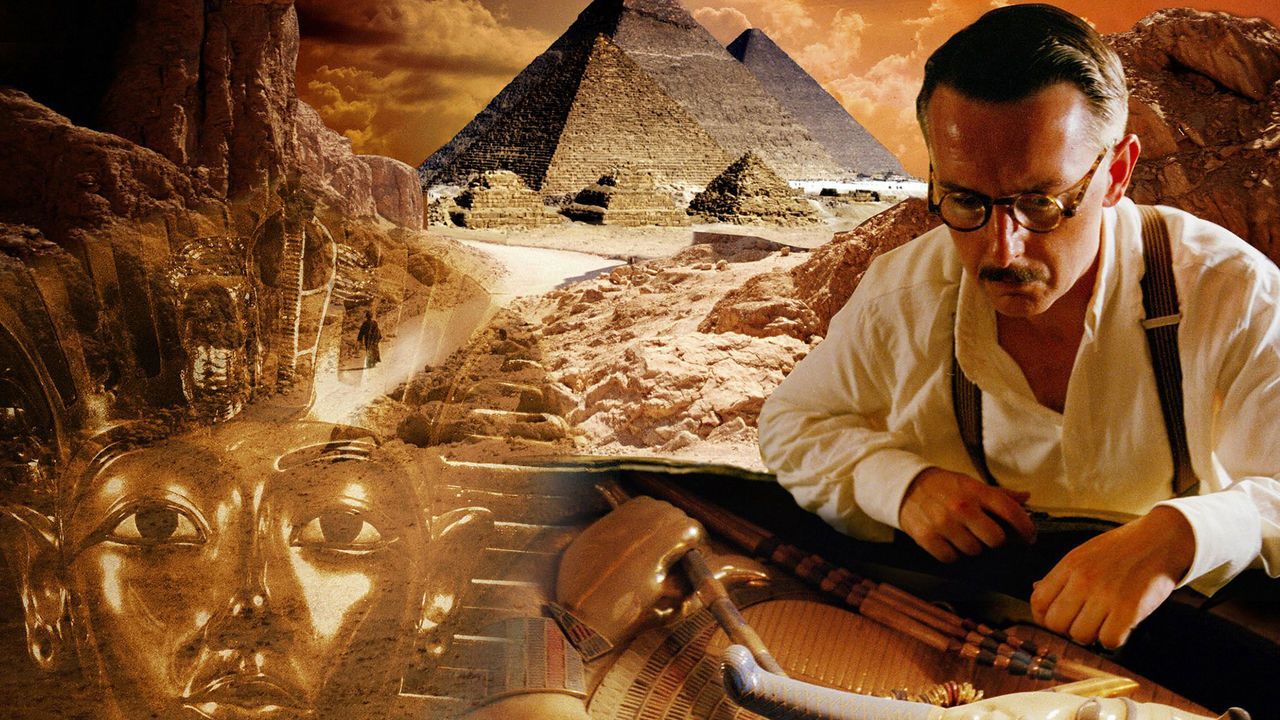 Мы так много знаем о Египте!
Или совсем ничего?...
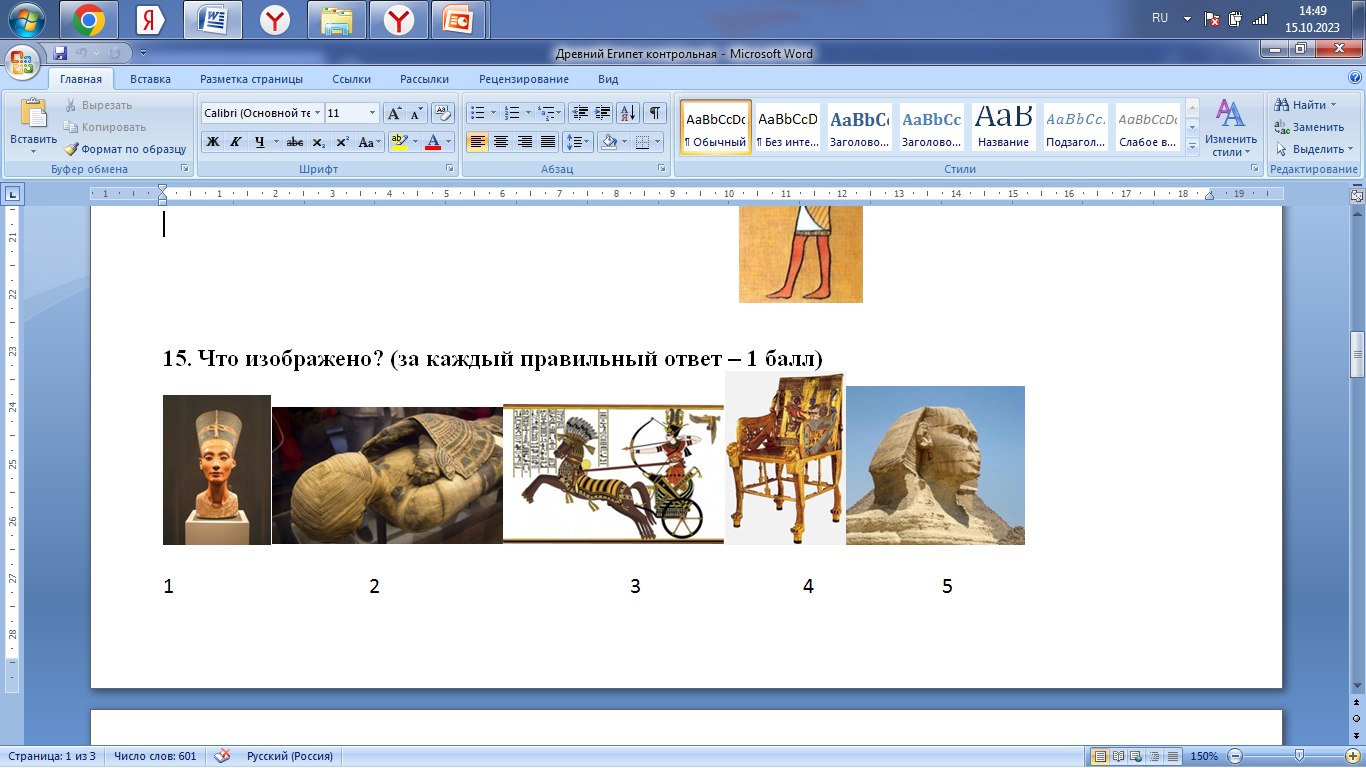 Напиши словами:
….
….
….
….
….
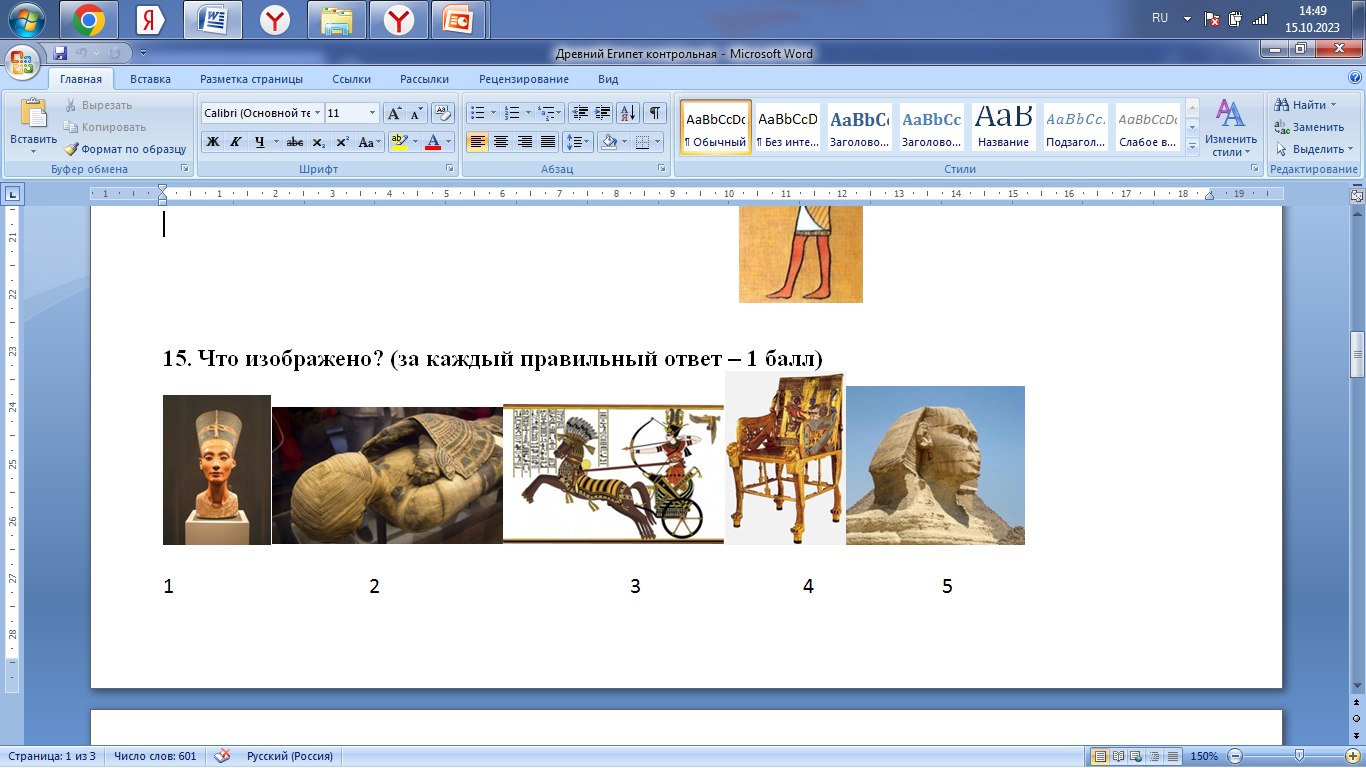 Напиши словами:
Нефертити
мумия
Тутмос 1
Трон
Большой Сфинкс
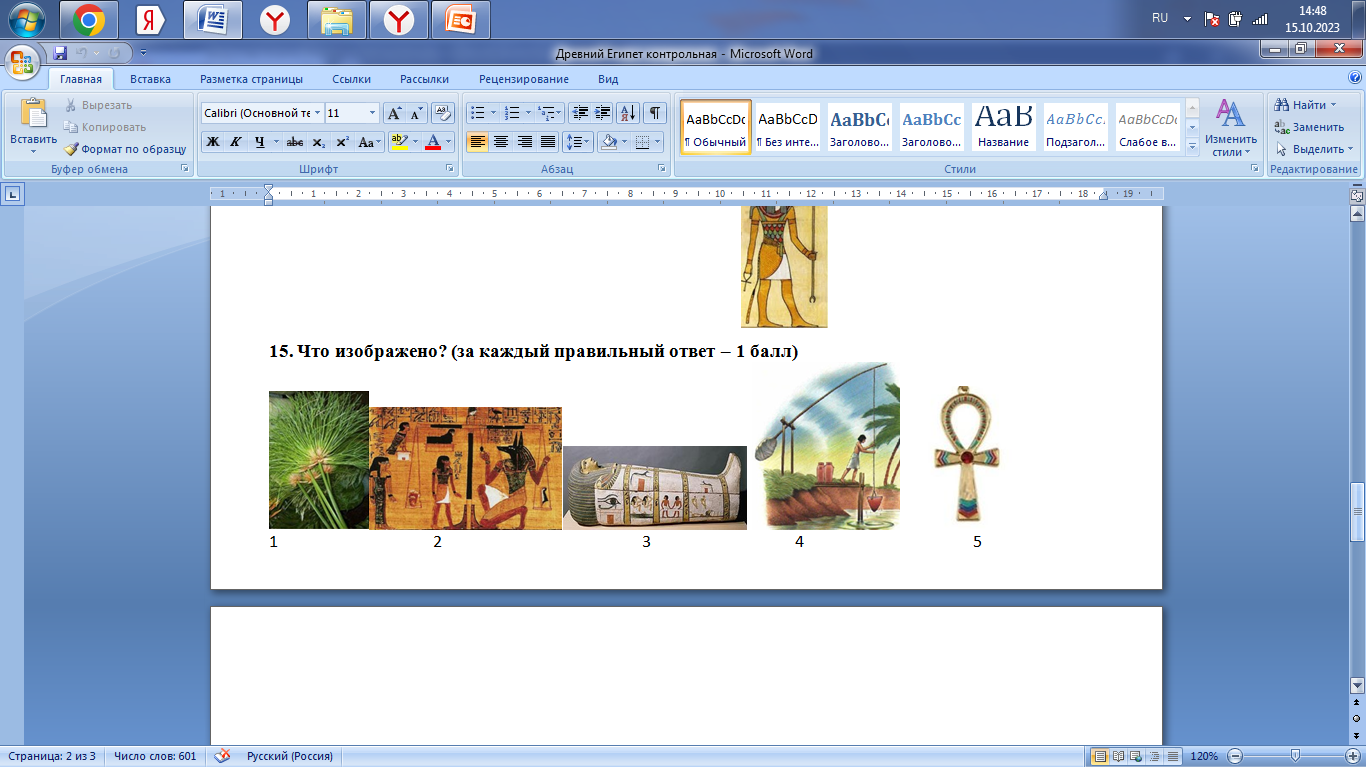 Напиши словами:
….
….
….
….
….
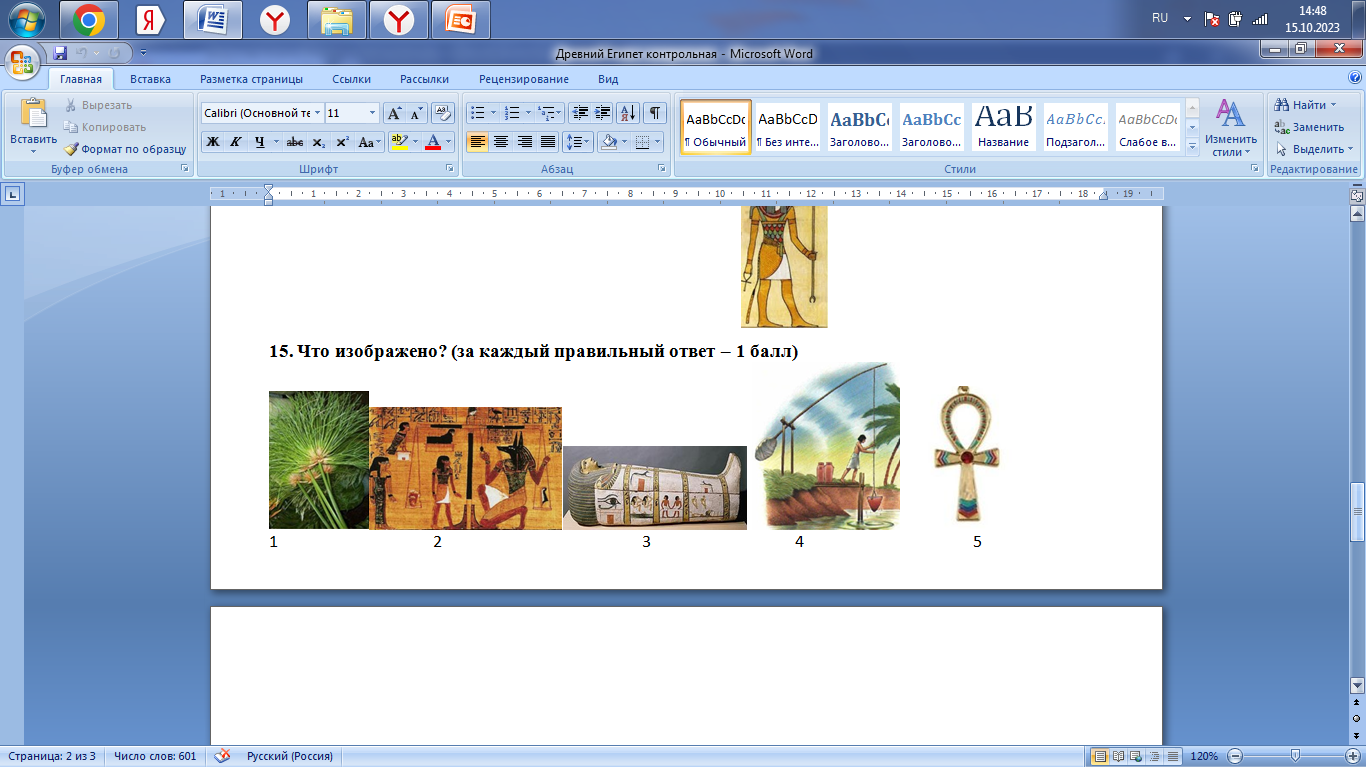 Напиши словами:
Папирус
Клятва души в подземном царстве
Саркофаг
Шадуф
Анкх (символ бессмертия)
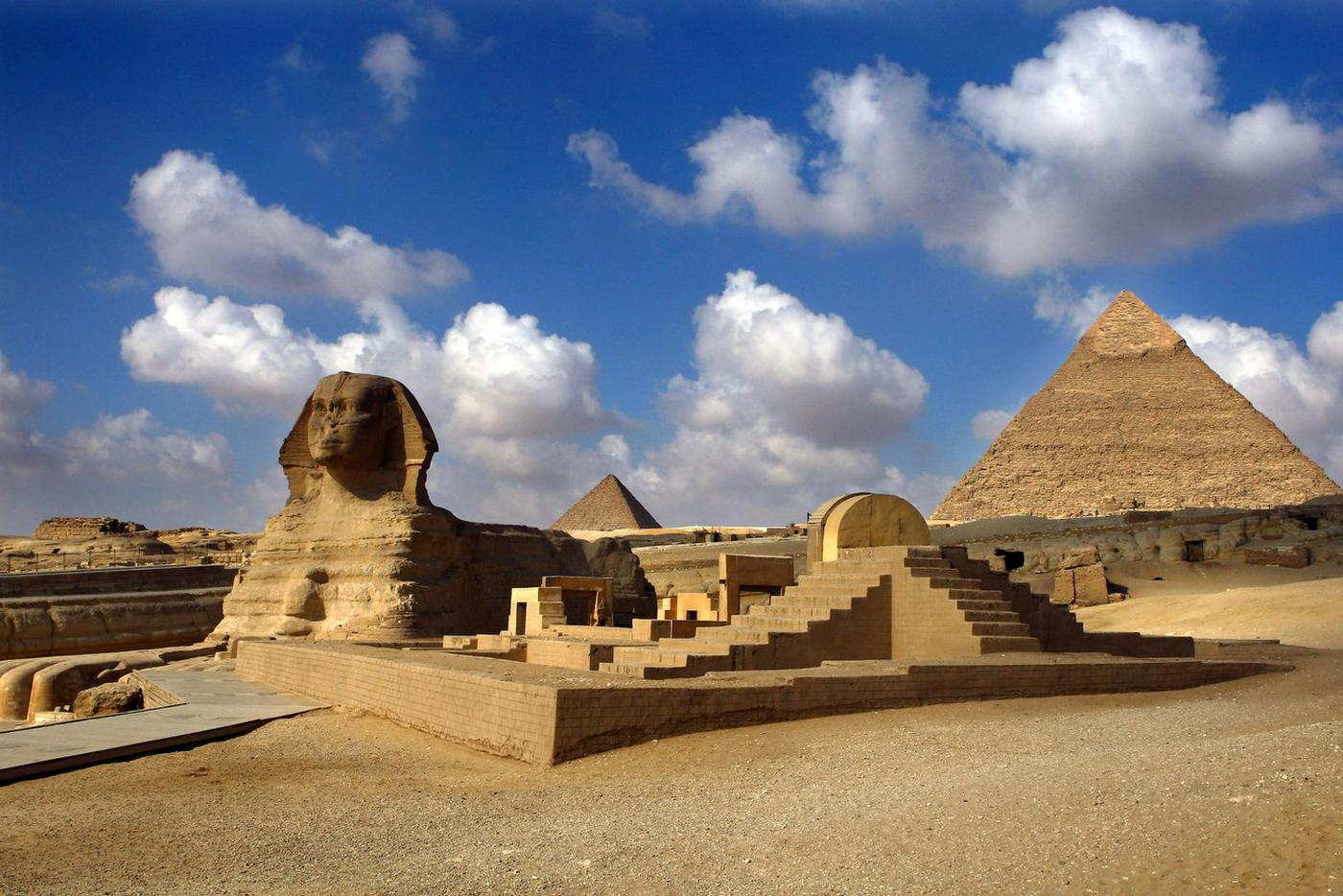 А куда мы отправимся в следующий раз?